Self Determination Theory
https://selfdeterminationtheory.org/
Self Determination Theory (SDT)
1890s – Classical Conditioning
1940s – Operant Conditioning 
1970s – intrinsic vs extrinsic 
1970s / 1980s – Self Efficacy 
1980s – Self Determination Theory
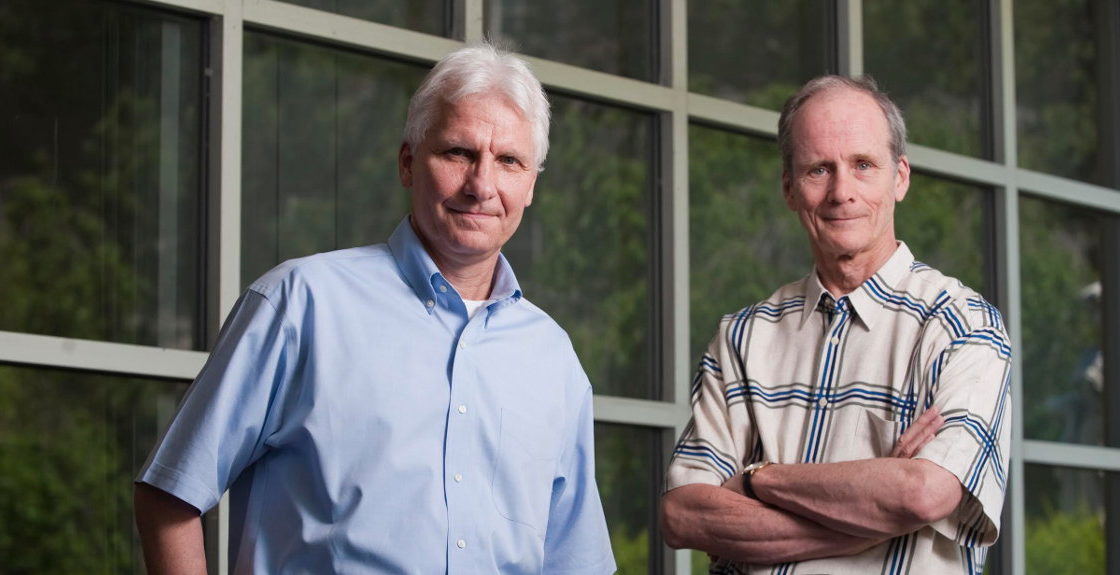 Richard Ryan & Edward Deci
Three Psychological Needs
Competence
Relatedness 
Autonomy
Competence
Seek to control the outcome and experience mastery
(Self efficacy)
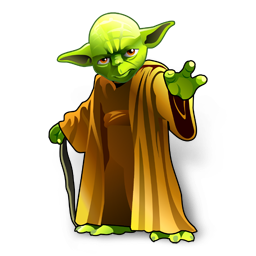 Relatedness
Will to interact with, be connected to, and experience caring for others
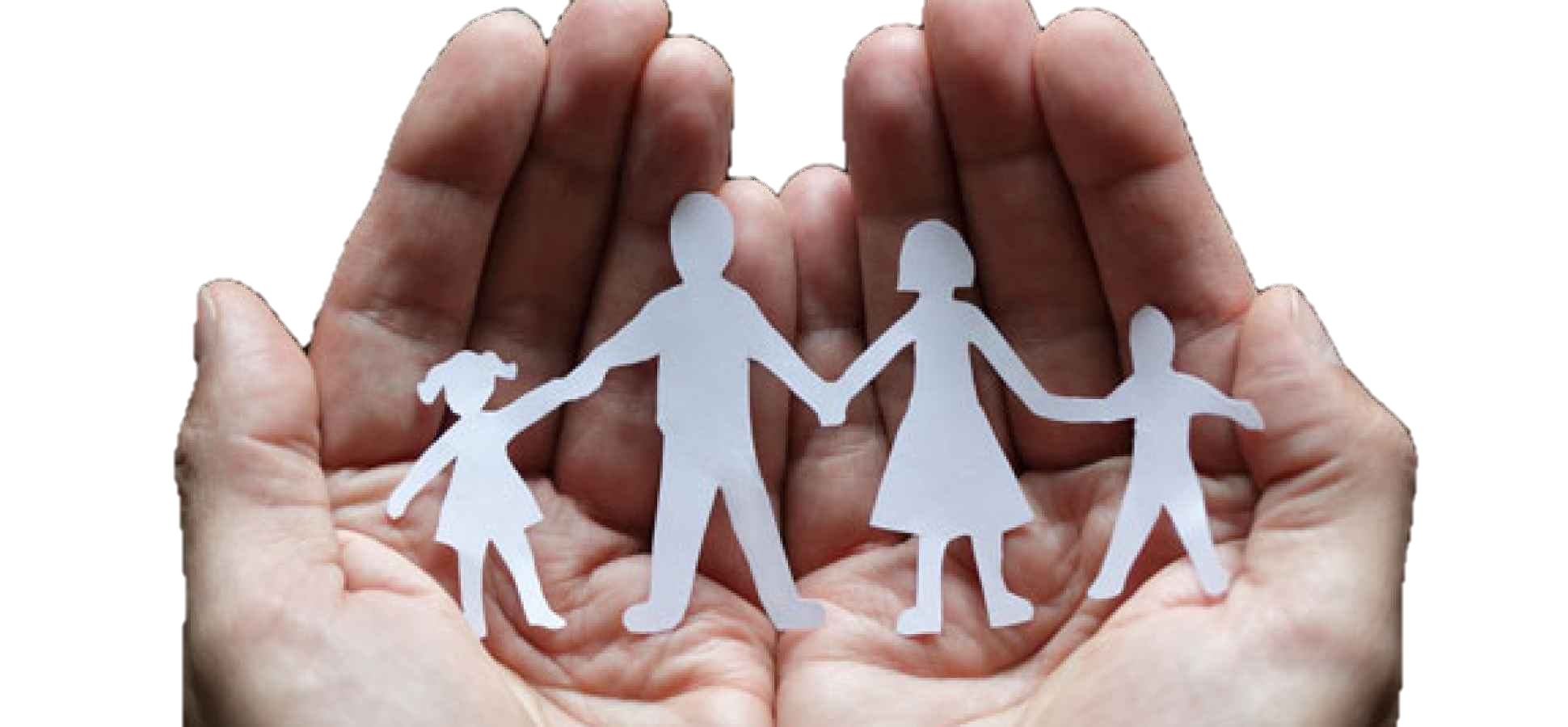 Autonomy
Desire to be causal agents of one’s own life and act in harmony with one’s integrated self.
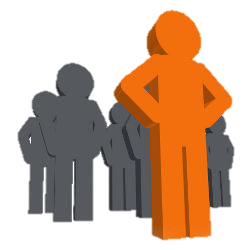 Three Psychological Needs
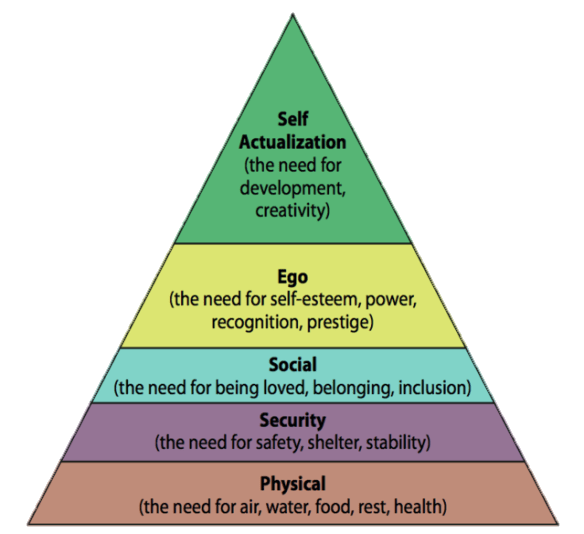 Competence
Relatedness 
Autonomy
Applications
For SDT
Where do you think SDT has been applied?
Education
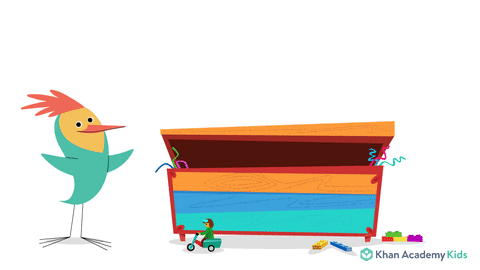 Counseling & Psychotherapy
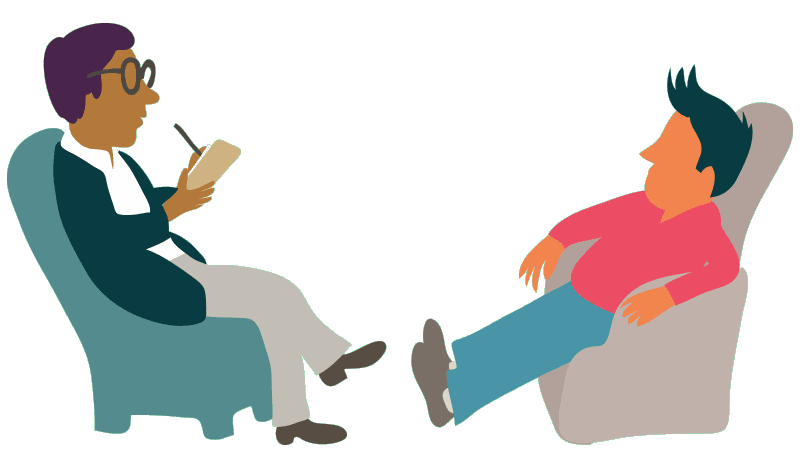 Goals
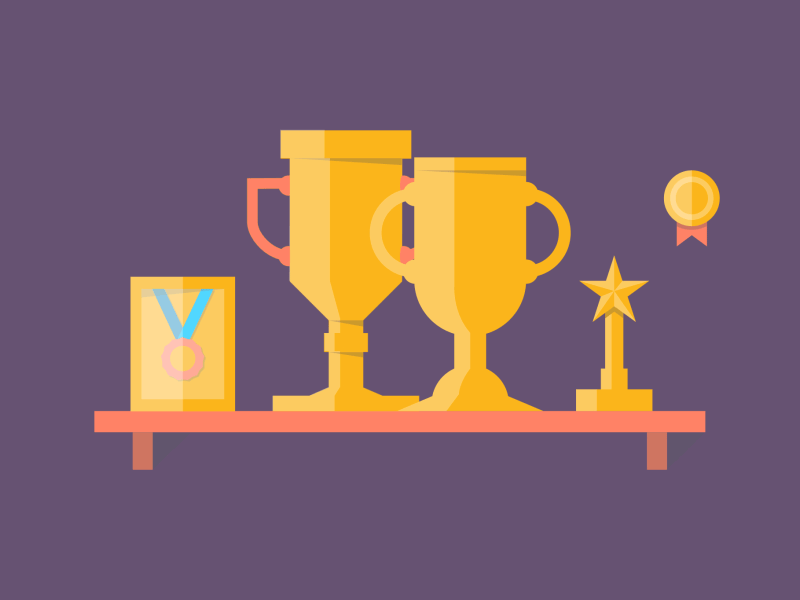 Health
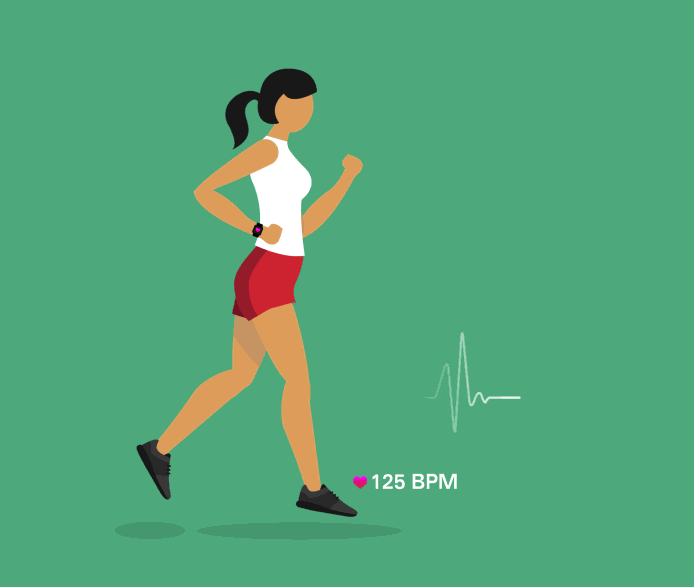 Parenting
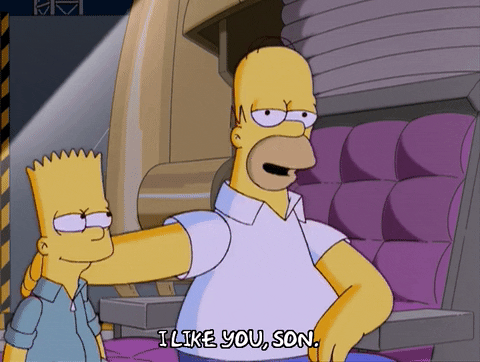 Physical Education
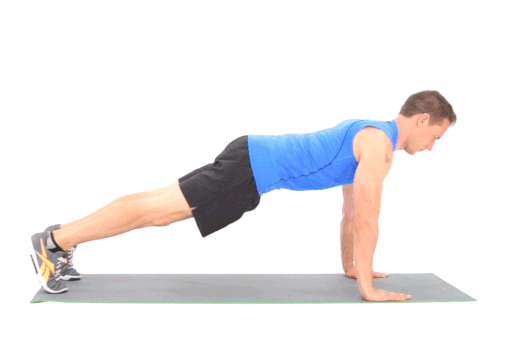 Psychopathology
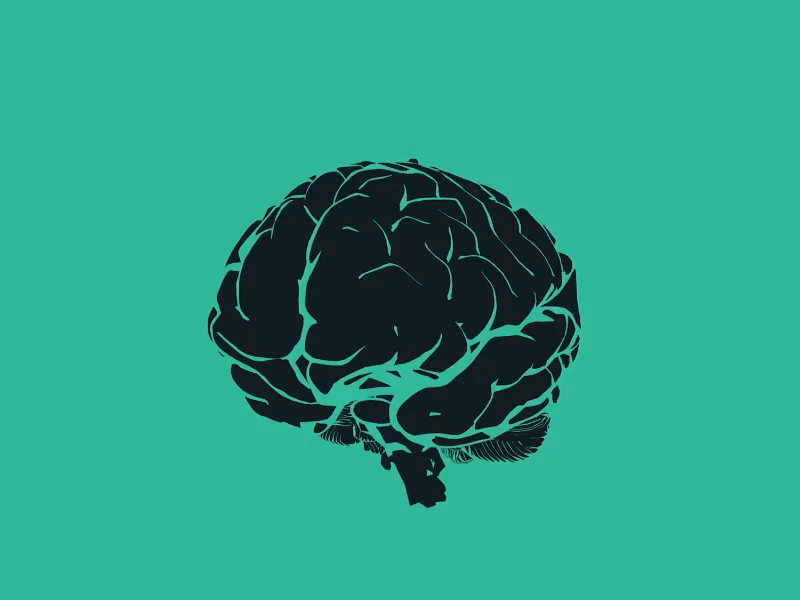 Workplace
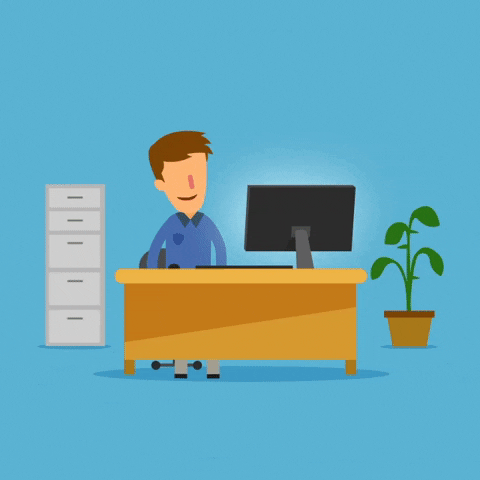 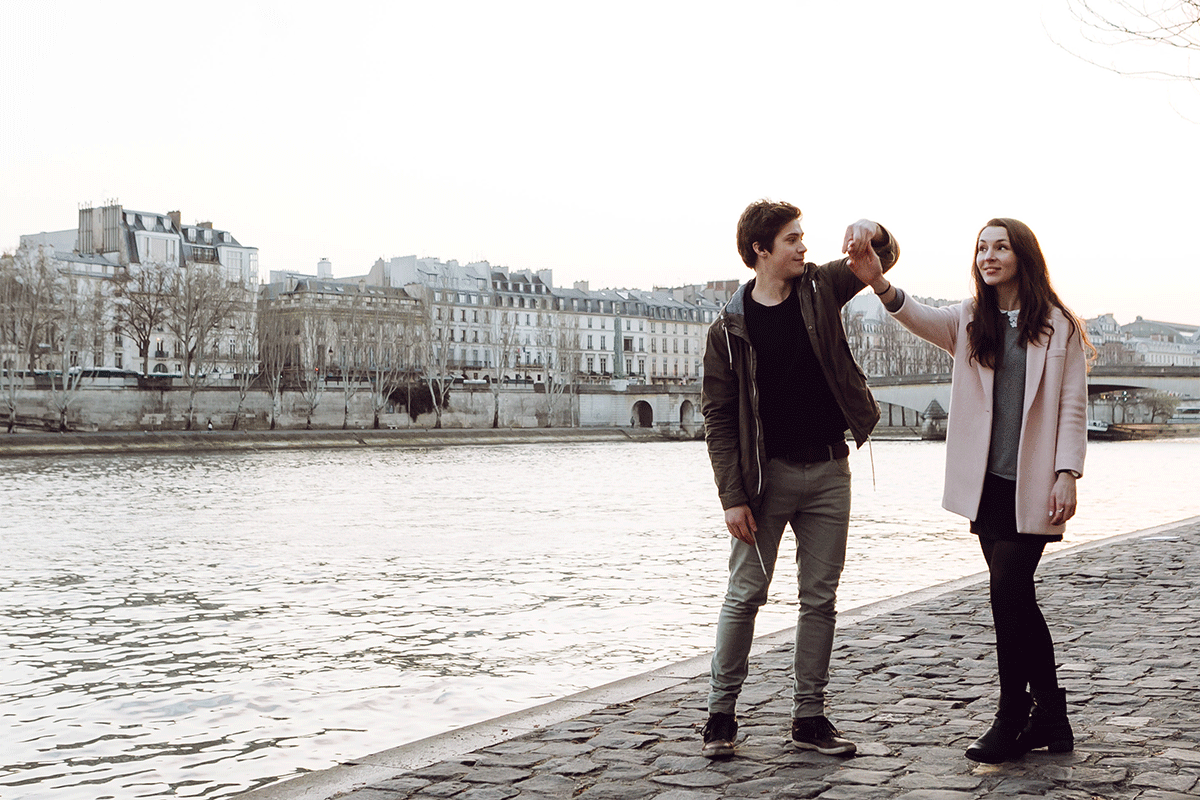 Relationships
Sports and Exercise
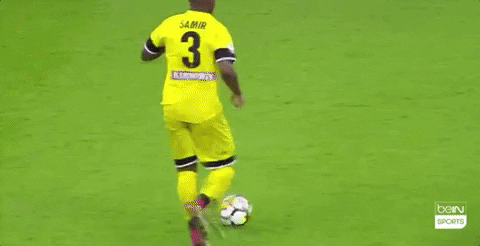 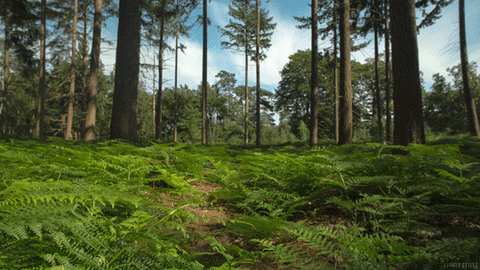 Environment
Competence
Seek to control the outcome and experience mastery
Competence
When people feel that they have the necessary skills for success, they are more likely to take actions that will help them to achieve their goals
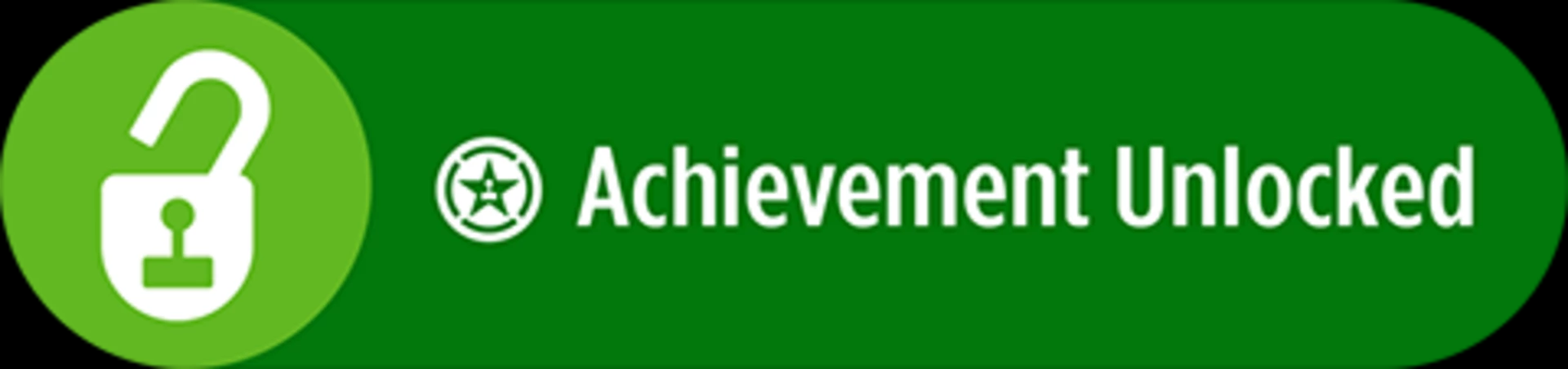 Competence
As someone gains mastery, they will seek similar and more challenging tasks.


https://www.youtube.com/watch?v=nMcdhCR9Ubw
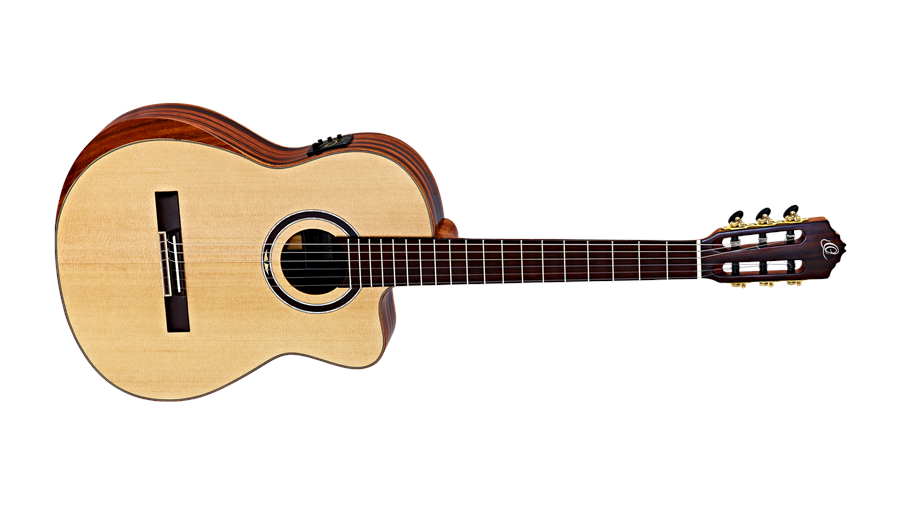 Competence
How many hours to master something?
5,000 to 10,000 hours
Competence
In class, this can be up to 10 years of learning.
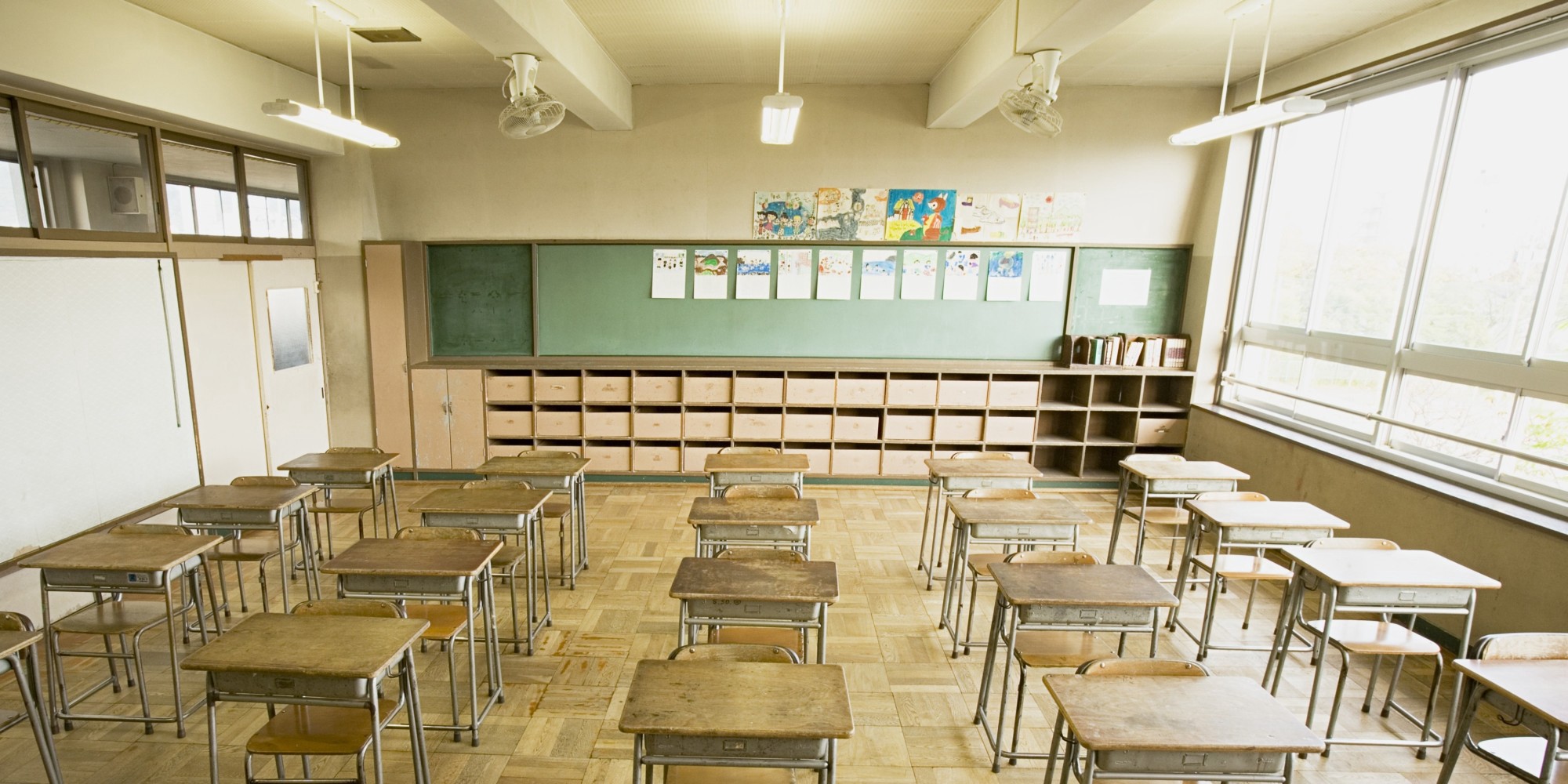 5 Levels of Proficiency
Elementary proficiency - The person is able to satisfy routine travel needs and minimum courtesy requirements.
Limited working proficiency - The person is able to satisfy routine social demands and limited work requirements.
Minimum professional proficiency - The person can speak the language with sufficient structural accuracy and vocabulary to participate effectively in most formal and informal conversations on practical, social, and professional topics.
Full professional proficiency - The person uses the language fluently and accurately on all levels normally pertinent to professional needs.
Native or bilingual proficiency -The person has speaking proficiency equivalent to that of an educated native speaker.
Competence
increases
Unexpected positive feedback ____________ motivation.

Feedback should include ________ they can get better. 

Negative feedback _____________ intrinsic motivation. 

It maybe difficult to notice changes in _____________ level. 

Competition ______________ the feeling of competence.
how
decreases
competence
decreases
Competence
When an event (ie positive feedback) increases; perceived competence, interest and engagement ______________.

When an event (criticism) diminishes; perceived competence, interest and engagement ________________.

The need for ____________ fuels persistence, sustained effort and attention and the determination to improve.
increase
decrease
competence
Classroom
Choose appropriate materials (not too hard, not too easy)
Optimal challenges 

Meta-cognitive activities (to track progress) 

Reward high level students with additional responsibilities
Classroom Activities
Optimally challenging 

Clear, understandable goals and objectives

Instructions provide useful tips to improve and succeed.  

Guidance during the activity. 

Feedback
Chess
Experiment
Chess
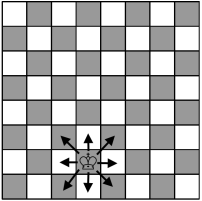 https://www.chesspuzzles.com/checkmate-worksheets
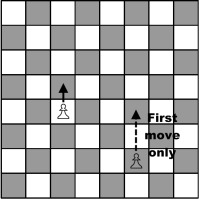 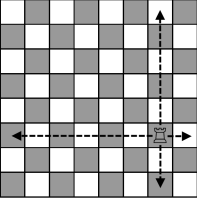 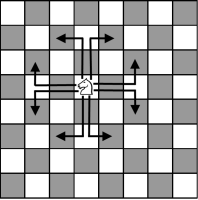 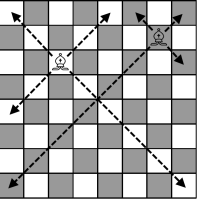 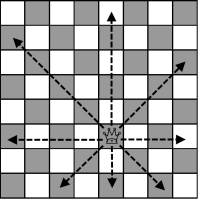 1 Move
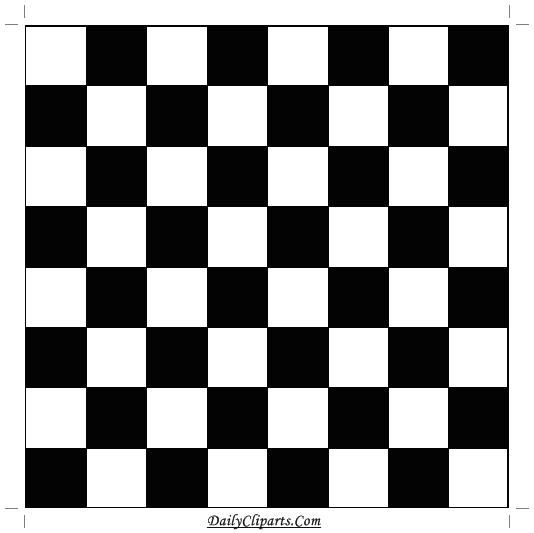 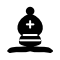 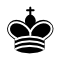 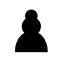 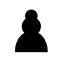 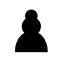 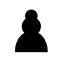 White
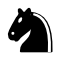 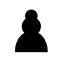 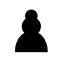 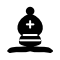 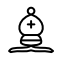 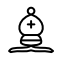 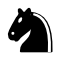 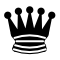 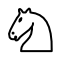 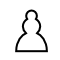 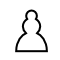 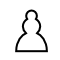 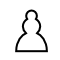 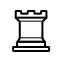 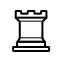 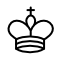 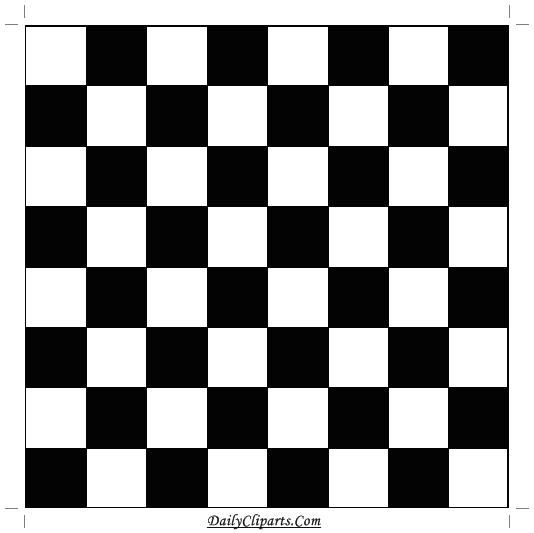 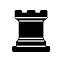 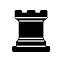 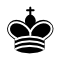 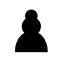 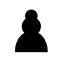 Black
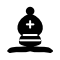 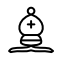 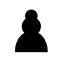 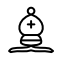 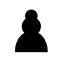 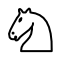 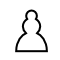 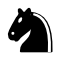 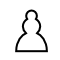 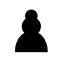 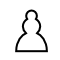 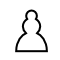 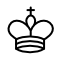 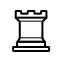 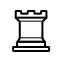 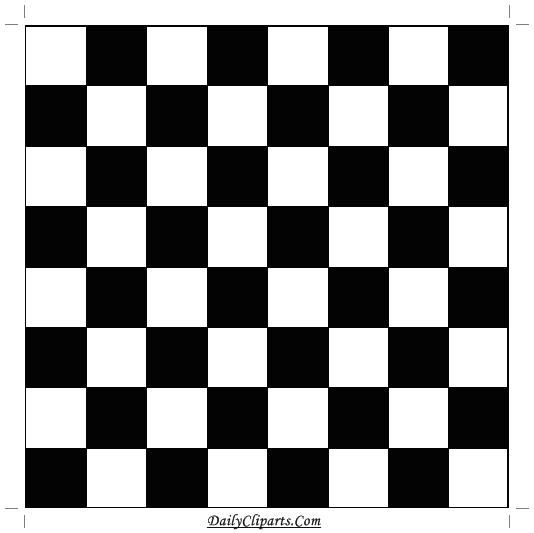 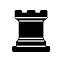 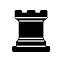 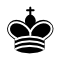 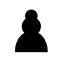 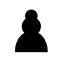 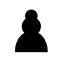 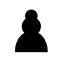 White
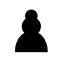 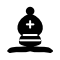 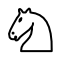 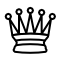 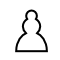 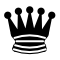 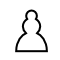 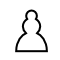 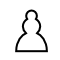 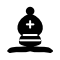 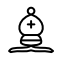 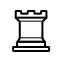 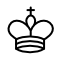 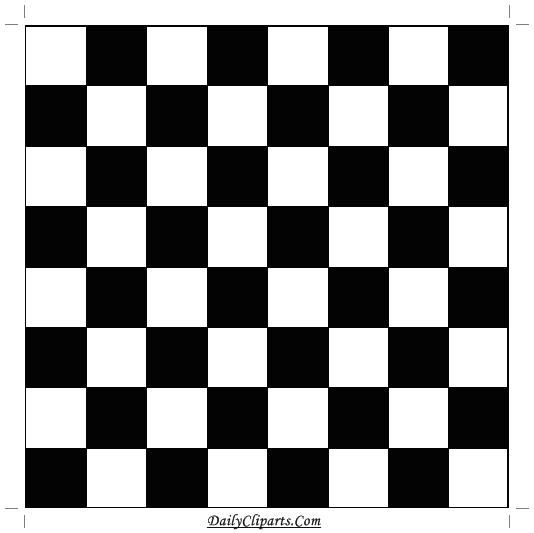 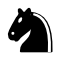 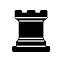 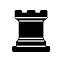 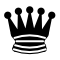 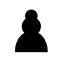 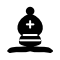 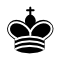 White
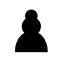 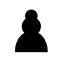 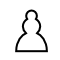 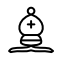 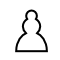 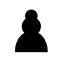 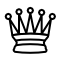 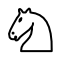 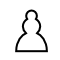 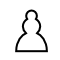 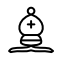 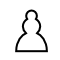 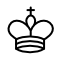 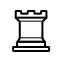 2 Moves
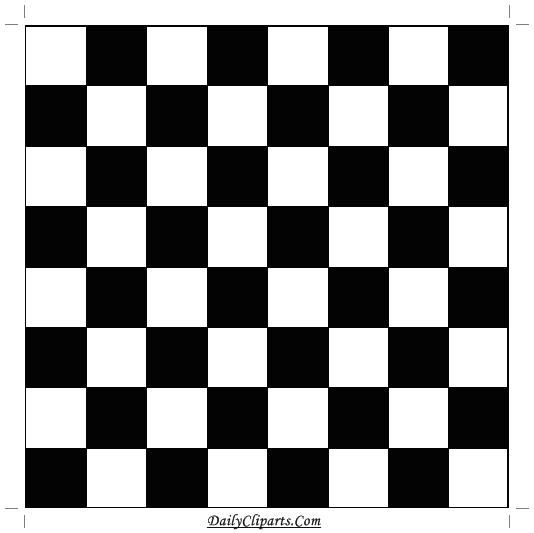 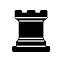 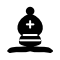 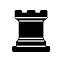 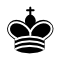 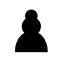 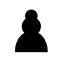 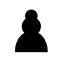 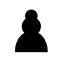 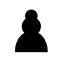 White
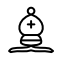 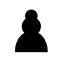 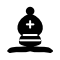 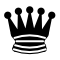 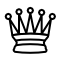 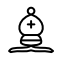 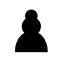 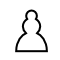 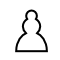 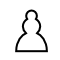 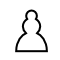 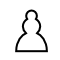 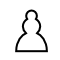 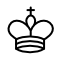 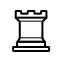 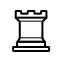 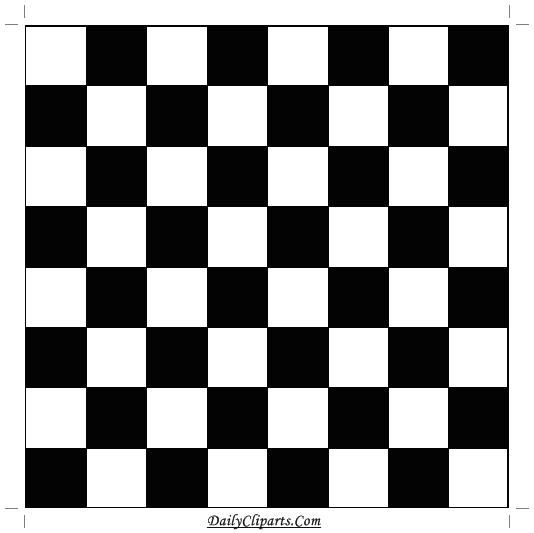 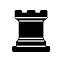 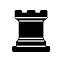 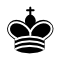 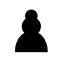 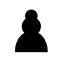 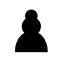 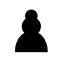 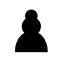 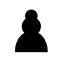 Black
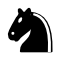 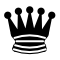 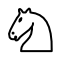 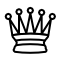 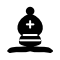 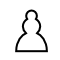 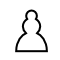 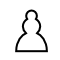 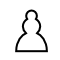 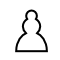 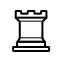 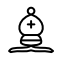 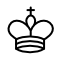 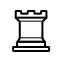 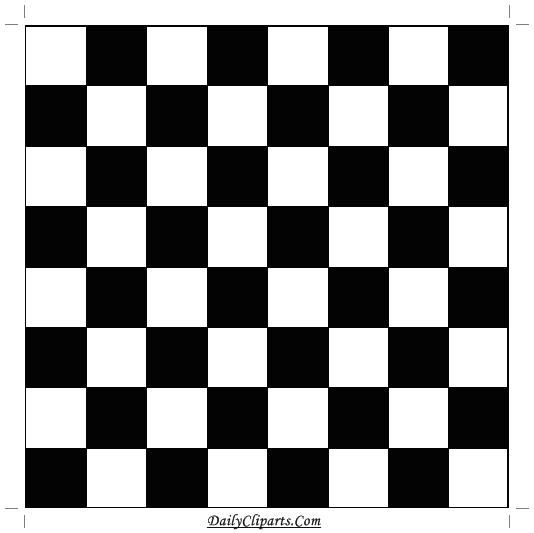 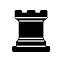 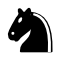 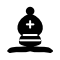 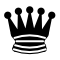 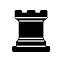 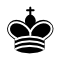 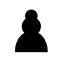 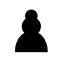 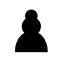 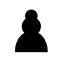 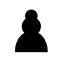 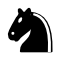 White
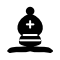 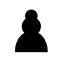 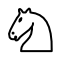 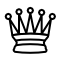 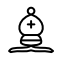 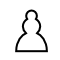 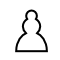 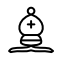 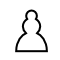 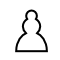 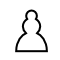 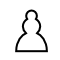 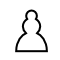 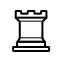 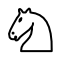 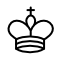 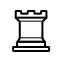 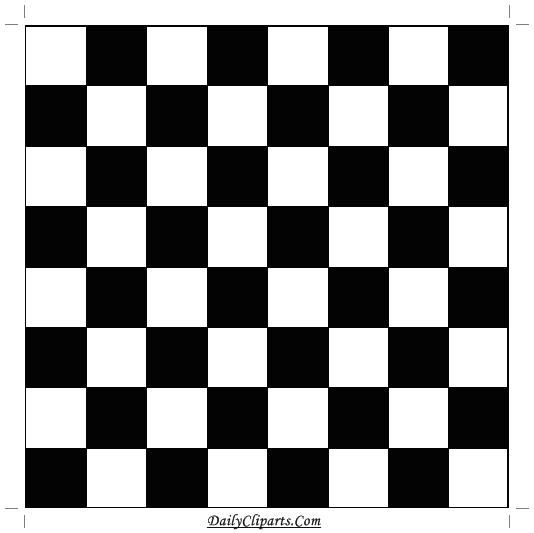 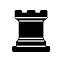 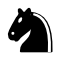 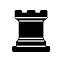 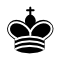 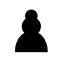 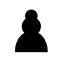 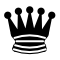 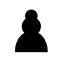 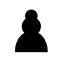 White
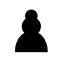 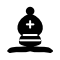 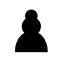 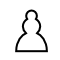 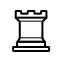 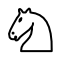 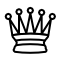 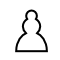 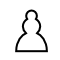 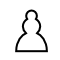 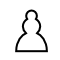 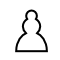 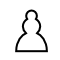 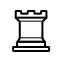 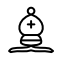 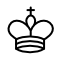 3 Moves
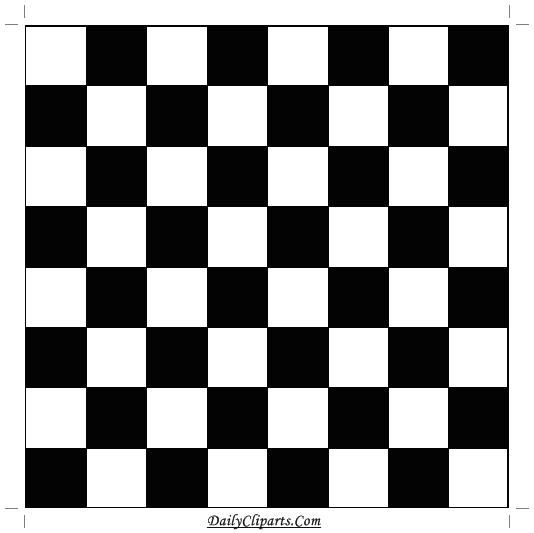 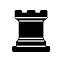 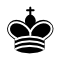 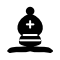 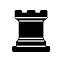 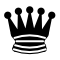 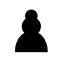 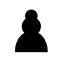 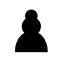 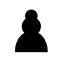 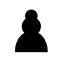 White
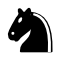 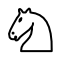 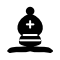 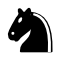 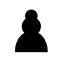 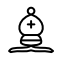 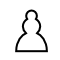 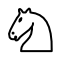 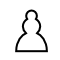 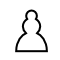 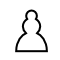 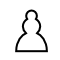 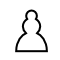 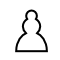 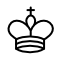 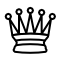 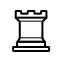 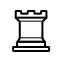 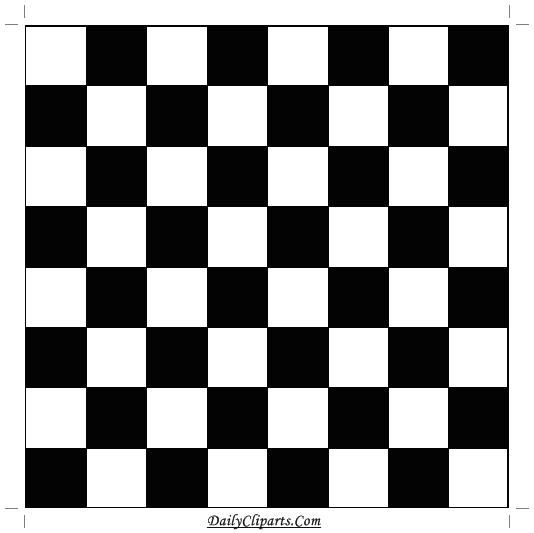 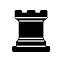 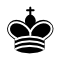 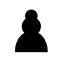 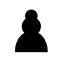 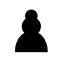 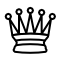 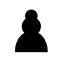 Black
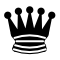 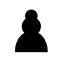 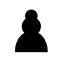 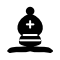 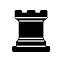 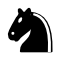 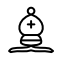 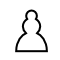 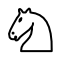 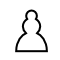 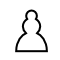 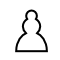 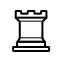 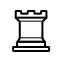 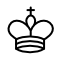 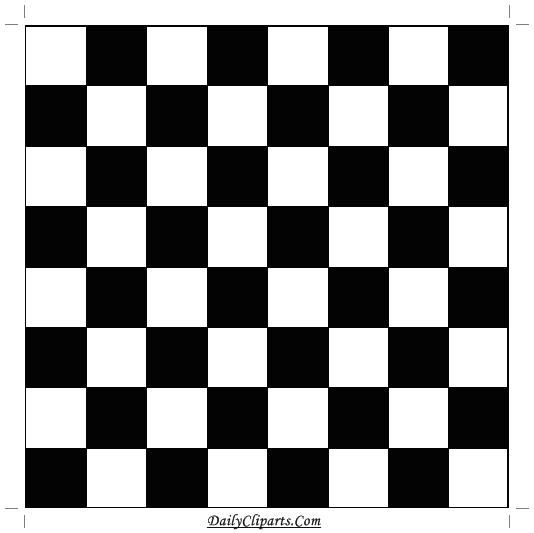 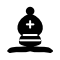 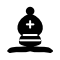 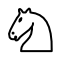 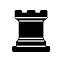 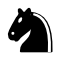 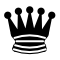 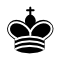 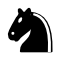 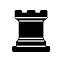 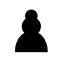 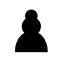 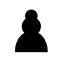 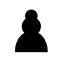 White
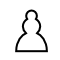 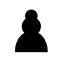 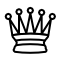 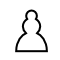 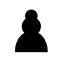 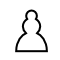 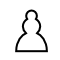 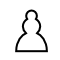 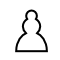 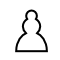 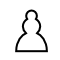 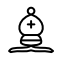 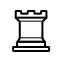 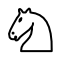 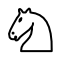 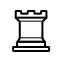 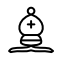 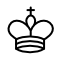 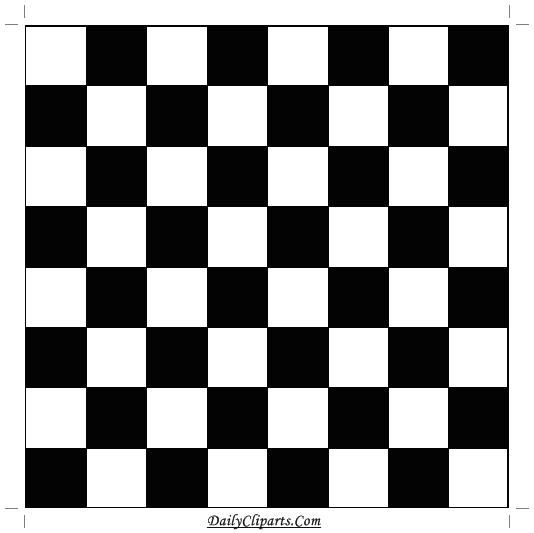 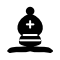 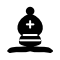 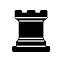 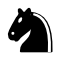 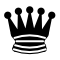 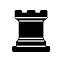 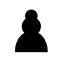 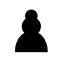 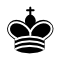 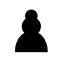 White
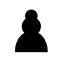 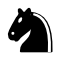 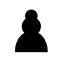 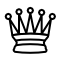 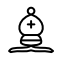 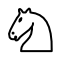 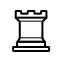 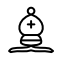 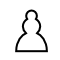 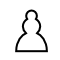 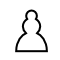 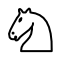 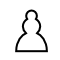 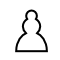 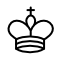 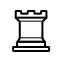 Session I
Questionnaire – number of years playing chess, amount of enjoyment from playing 

Experimenter left the room for 10 minutes – free time

In the room – chess-problems, magazines, coffee

Measured the time spent on chess problems

Experimenter returned offered one group a monetary reward 
Only this session
Not in later sessions 
The control group was not offered a monetary reward
Session II
Filler task

Experimenter left the room for 10 minutes
Reminded the group there is no monetary reward

Measured how long they worked on the chess problems
Results
After each session, they completed a questionnaire about how they feel about the task. 
Both said it was interesting 

Time spent on the task
Experimental drop had significant drop off 
Control group not as large of a drop off
Memorizing Chess Boards
Pros vs Armatures 

Quickly shown a board and asked to remember pieces

Take board away and have students replicate it
Memorizing Chess Boards
Professional did better (common arrangements)

Did just as poorly with random boards.